IMMUNE SYSTEMDEPARTMENT OF PERIODONTOLOGY AND IMPLANTOLOGY
What is immunity???
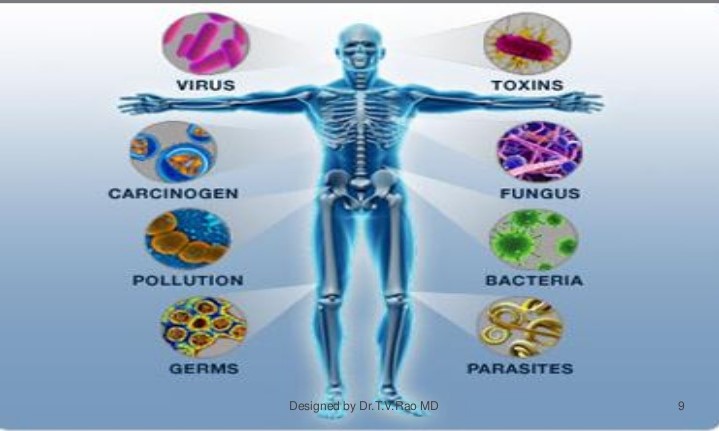 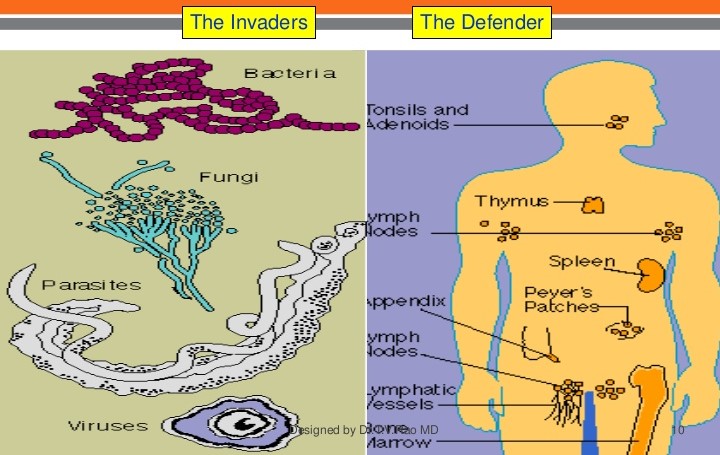 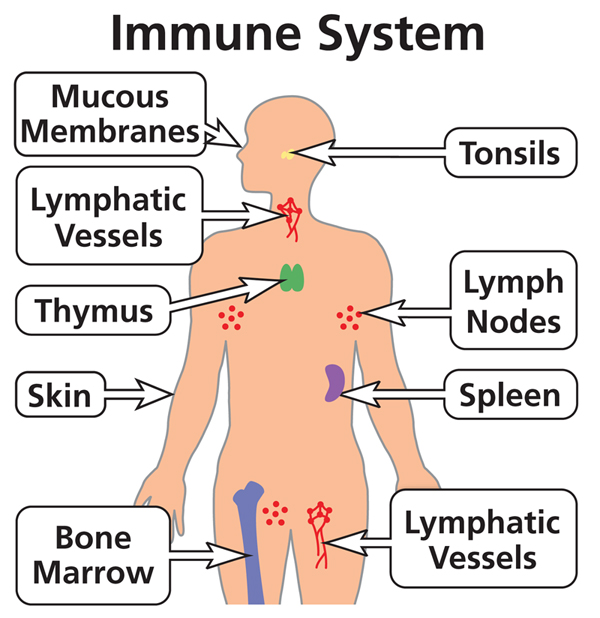 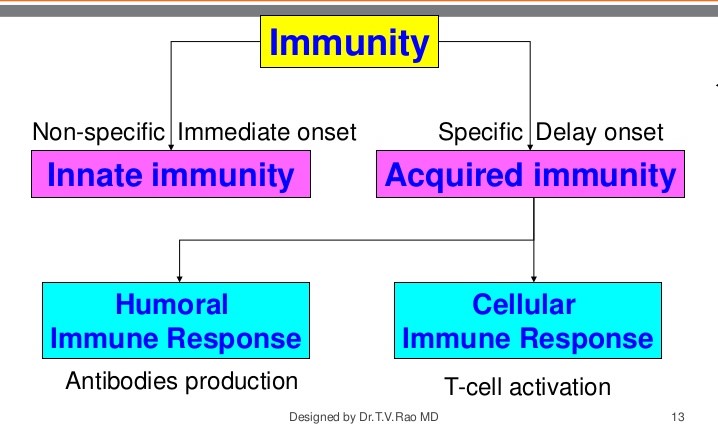 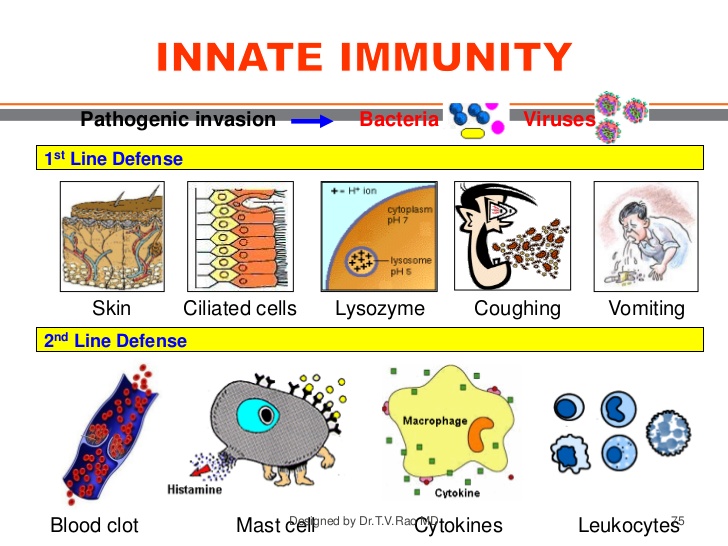 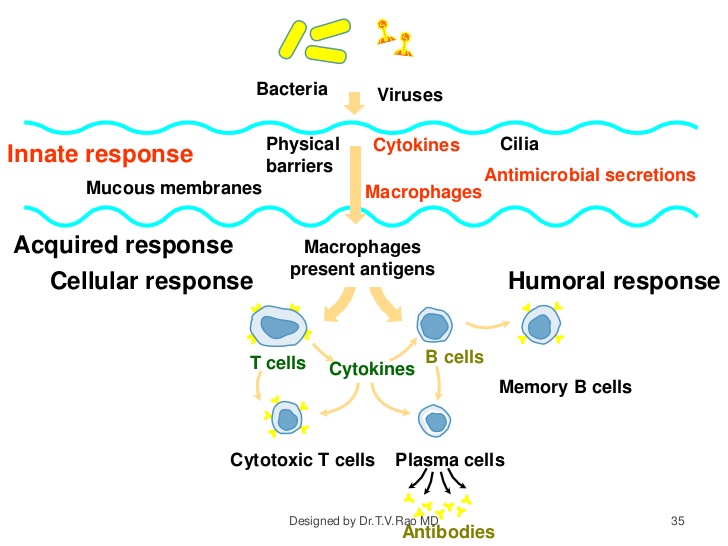 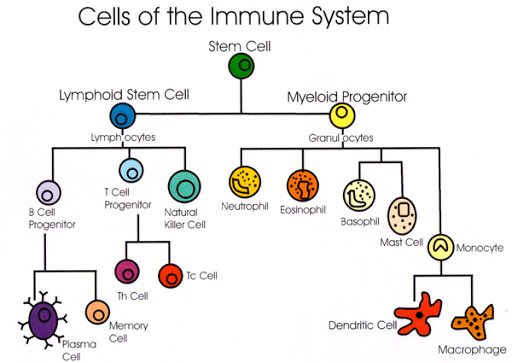 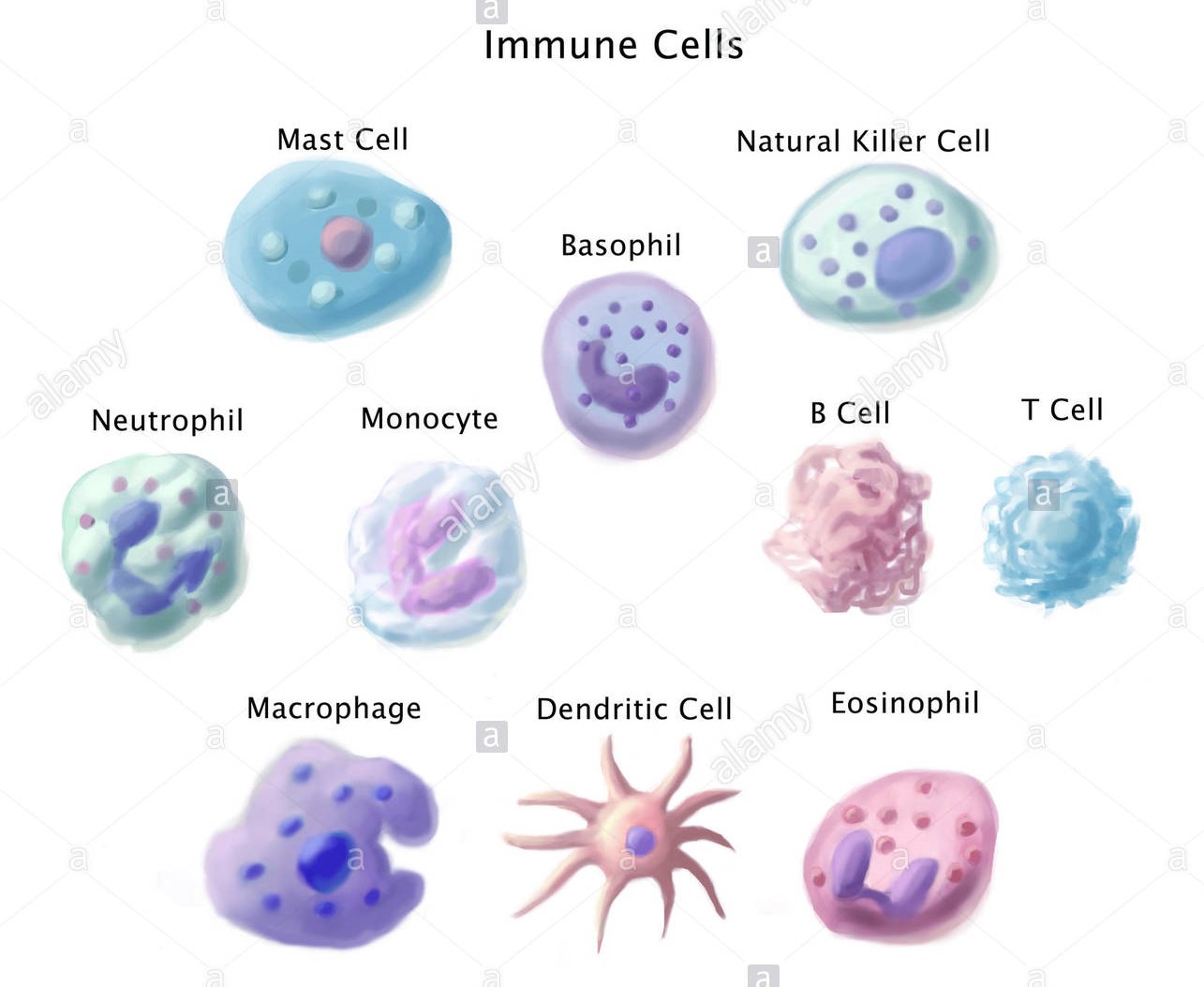 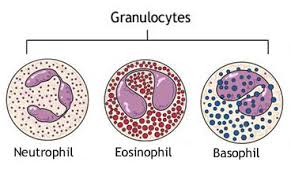 BASOPHIL
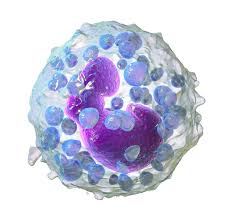 EOSINOPHIL
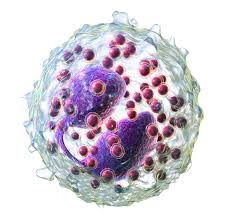 NEUTROPHIL
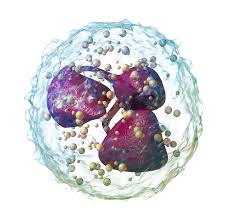 mast cell
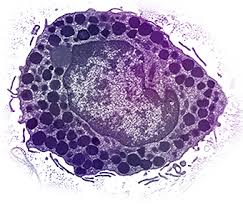 AGRANULOCYTES
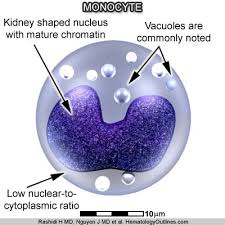 MACROPHAGE
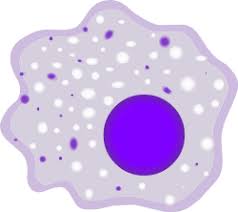 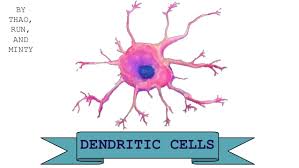 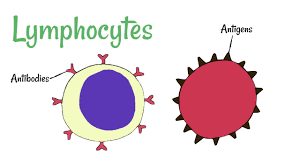 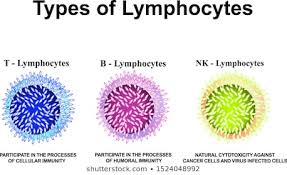 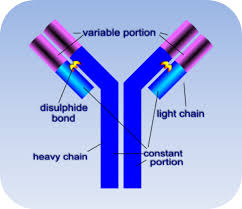 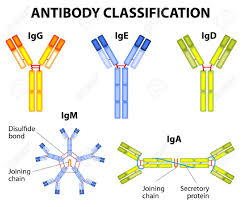 SALIVA
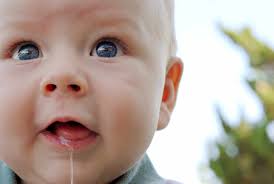 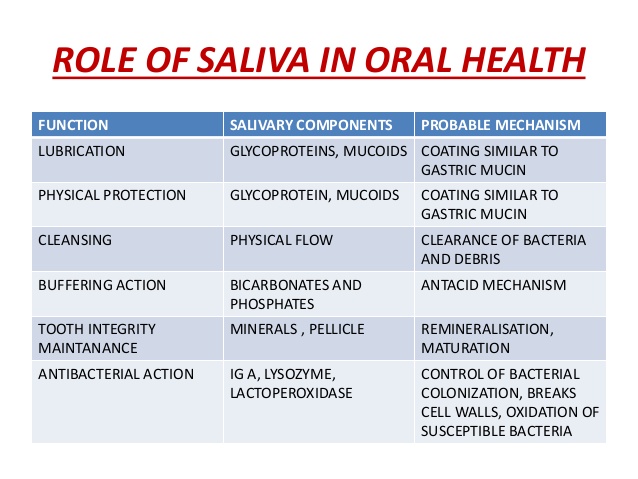 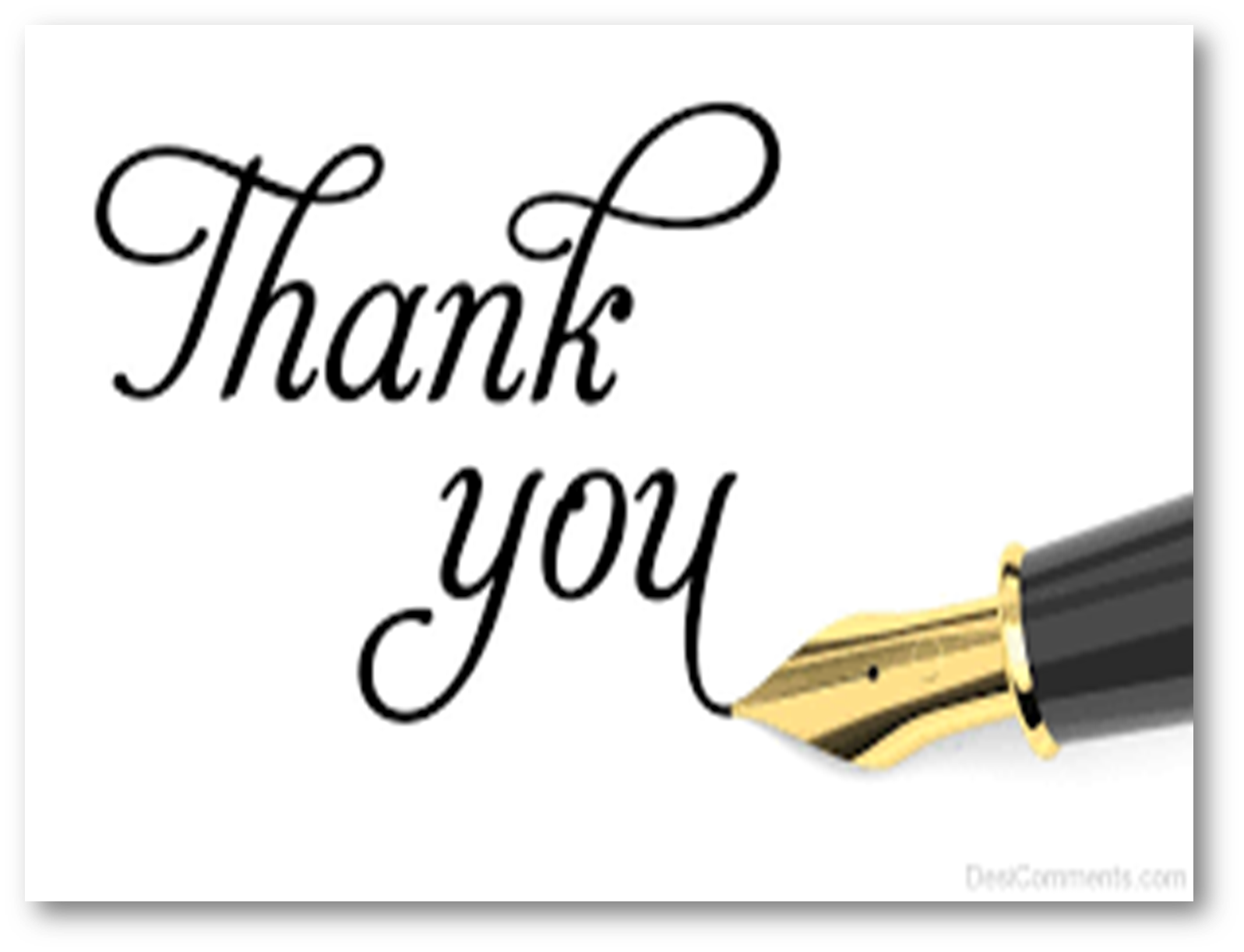